Schulpsychologisches undinklusionspädagogischesBeratungs- undUnterstützungszentrum Lichtenberg
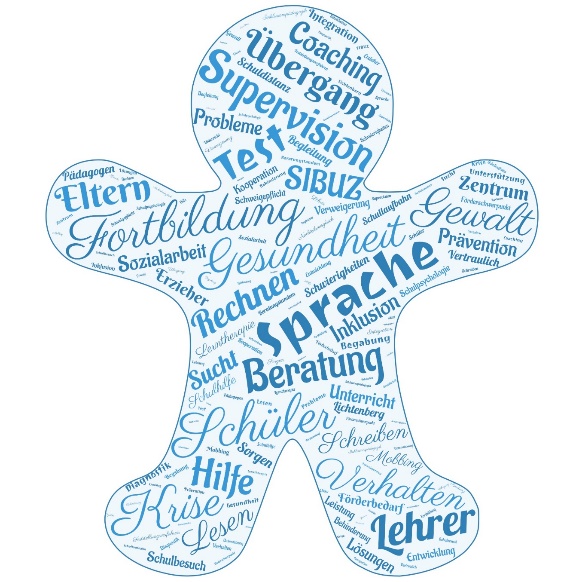 Dörte Stehr, Leiterin
Anja Rose, Fachbereichsleiterin Schulpsychologie

Frauenversammlung, 16.04.2024
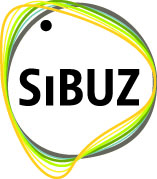 Historie
1880 Sonderschule/ seit 1957 Schulpsychologischer Dienst in Berlin
2009 Ratifikation Behindertenrechtskonvention, Verpflichtung zur Umsetzung eines inklusiven ,Schulsystems 
2011 Gesamtkonzept „Inklusive Schule“ 
2013 Beirat Inklusive Schule in Berlin
2015 Organisationsverfügung SIBUZ
2016 Einrichtung der 13 SIBUZ
2019 Qualitäts- und Handlungsrahmen SIBUZ

SIBUZ Lichtenberg:
2021 Bezug Franz- Jacob- Straße 2B, 
2 Etagen Seminar-, Diagnostik-, Akten-, Flexiräume
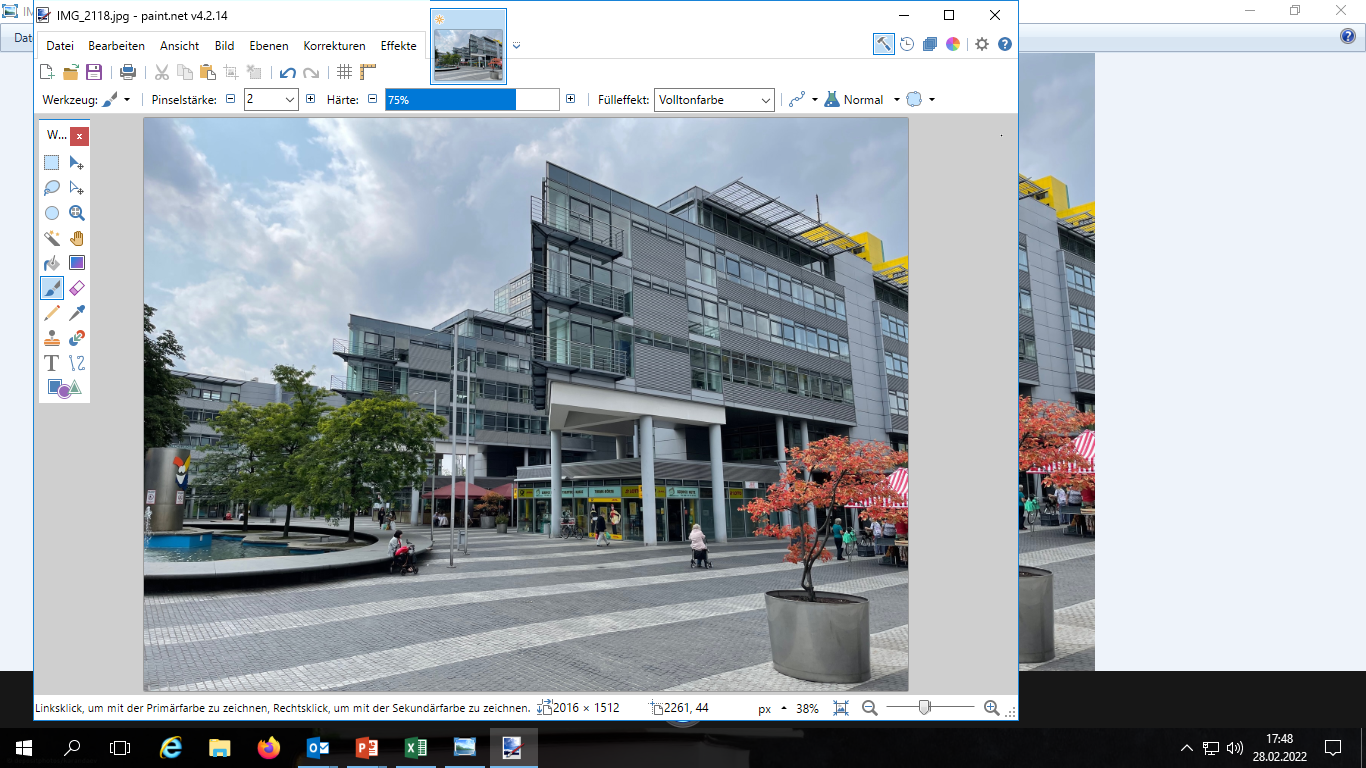 Dörte Stehr 11 I PI SIBUZ Berlin Lichtenberg
Rechtliche Grundlagen
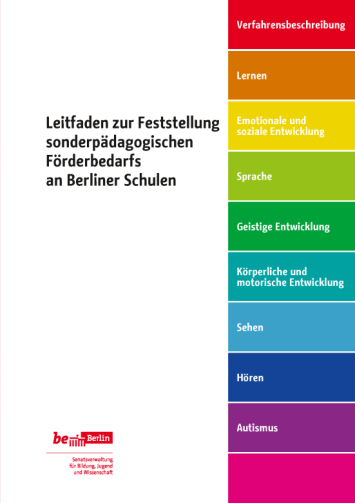 UN Behindertenrechtskonvention „Bei allen Maßnahmen, die Kinder mit Behinderungen betreffen, ist das Wohl des Kindes ein Gesichtspunkt, der vorrangig zu bewerkstelligen ist“ ( UN-Konventionen § 7)

Sozialgesetzbuch 
Schulgesetz Berlin, SoPädVO, Sek I VO
Leitfaden Feststellungsverfahren,  Diagnostik
VV für die Zumessung von Lehrkräften an öffentlichen Berliner Schulen
Zuweisung der verlässlichen Grundausstattung für Maßnahmen sonderpädagogischer Förderung (Lernen, emotional- soziale Entwicklung und Sprache in Klassen 1-6)
VV ergänzende Pflege und Hilfe, gruppenbezogen 
Übergang von der Grundschule in die Jahrgangsstufe 7 der Sekundarstufe I
Dörte Stehr 11 I PI SIBUZ Berlin Lichtenberg
Pädagogisches Personal, Schüler:innen, Eltern, …
Unsere Angebote sind kostenfrei, vertraulich und neutral. 
Unsere Mitarbeiter:innen unterliegen der besonderen Schweigepflicht.
Dörte Stehr 11 I PI SIBUZ Berlin Lichtenberg
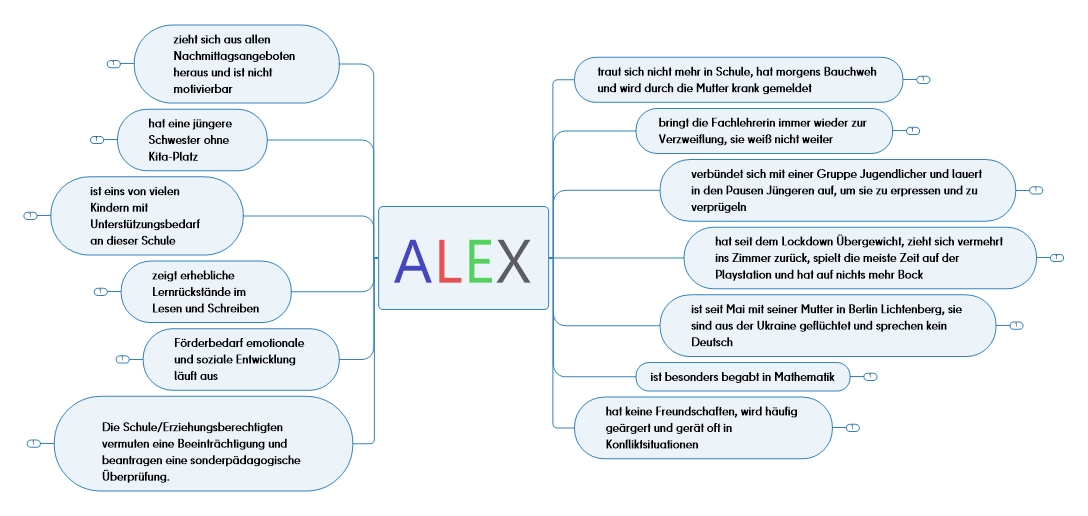 Dörte Stehr 11 I PI SIBUZ Berlin Lichtenberg
Schulpsychologische Angebote des SIBUZ Lichtenberg auf Anfrage:

Vertrauliches (Einzel)Coaching, Intervision und Gruppensupervision für verschiedene Berufsgruppen https://www.berlin.de/sen/bildung/unterstuetzung/schulpsychologie/beratung-fuer-schulpersonal/
Mediation in Konfliktsituationen
Kollegiale Fallberatung

Fachvorträge, Workshops bei Studientagen zu mentaler Gesundheit u.a. 

offene Sprechstunde jeden Donnerstag 15-18:00 Uhr im SIBUZ
regelmäßige Sprechstunde in Schule („Hilfe zur Selbsthilfe“)

SIBUZ Infobriefe informieren zu aktuellen Themen z.B. Schulinternes Beratungsteam; Coaching, Intervision und Supervision https://www.berlin.de/sen/bildung/unterstuetzung/beratungszentren-sibuz/sibuz-infobrief/
SIBUZ- Tandem und schulinternes Beratungsteam – was kann Ihre Schule erwarten?
Jeder Schule ist ein SIBUZ- Tandem (Schulpsychologie/ Inklusionspädagogik) zugeordnet, das alle Anfragen regelmäßig vor Ort bearbeitet,  damit sind beide Fachbereiche verlässlich in der Schule präsent und ansprechbar. Unterstützung kann ohne Zeitverlust geschehen. 
Schulen können die Aufgaben und Anforderungen, die sich im Zusammenhang mit einer heterogenen Schülerschaft ergeben, besser bewältigen, wenn sie vorhandene Kompetenzen bündeln, multiplizieren und  stabile Teamstrukturen schaffen. 
Durch  die kontinuierliche Zusammenarbeit können Synergien genutzt und Einzelfallanfragen reduziert werden. Schulen ohne Sonderpädagog:innen können sich in der Vorklärung begleiten/ unterstützen lassen.
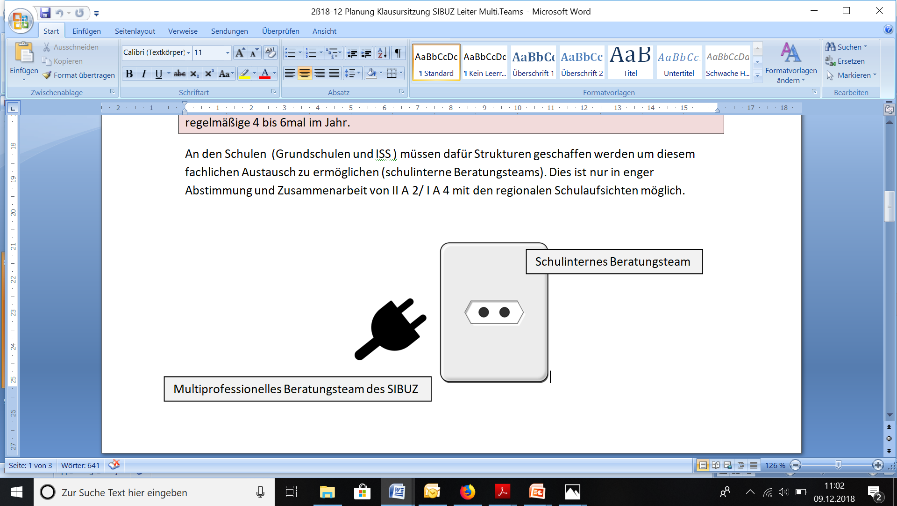 An den Schulen müssen Strukturen für diesen fachlichen Austausch geschaffen werden: Schulinterne Beratungsteams (SiB- Teams).

Aufbau auf vorhandenen Strukturen, z.B. dem Krisen-, Fortbildungs-, Inklusionsteam
Reduktion des Zeitaufwands, kurze Informationswege

Benennung eines Ansprechpartners, feste Zeiten

prinzipiell für alle Schüler:innen mit (sonder) pädagogischen Unterstützungsbedarfen zuständig

Fragen, Bedarfe für Systemberatungen, Verfahrenswege, Terminplanung und lernprozessbegleitende Diagnostik usw.
Das SIBUZ Tandem ist multiprofessionell zuständig für Ihre Schule. Es bringt mit:
kontinuierlicher Blick in die Schule, schulscharfes Verständnis von Problemlagen
umfassende Vernetzung zu allen Teams im SIBUZ sowie dem bezirklichen Hilfesystem
Nutzung von Synergien sehen und begleiten (von Fallanfragen zu Systemberatung)

Multiplikation von aktuellen Themen

Strukturelle Begleitung des SiB- Teams, der Gesamtkonferenz, der Hilfekonferenzen etc.

Regelmäßige (alle 30 Tage) Beratung  vor Ort für alle Pädagog:innen (Eltern, Schüler:innen), ggf. Lehrkräftecoaching, Moderation von Elterncafés
(c) SIBUZ11- 11I PI
11.04.2024
Sprechstunden im SIBUZ 11Anmeldung: 11sibuz@senbjf.berlin.de oder 030-90249 und Durchwahl
Weiterführende Informationen
Seite 9
Ort und Datum < Titel der Präsentation (Eingabe über "Einfügen > Kopf- und Fußzeile")
Kontakt
https://www.berlin.de/sen/bildung/unterstuetzung/beratungszentren-sibuz/lichtenberg/

Sekretariat/ Post
Telefon: 030 90249 2055Anschrift: Franz-Jacob-Straße 2B, 10369 Berlin
11sibuz@senbjf.berlin.de
Anmeldung: Raum 2.15, Veranstaltungen: Zugang 2C
Leitung
Dörte StehrTelefon: 030 90249 2050
Schulpsychologie:  Anja RoseTelefon: 030 90249 2060
Inklusionspädagogik: Merle WulffTelefon: 030 90249 2070
Vielen Dank.